В залах музея выставлена коллекция эффектных упаковочных коробок кондитерских и чайных фабрик XIX-XX веков. Создана атмосфера кафе, где можно выпить чая с предлагаемыми в меню кондитерскими изделиями, предложенными в меню.
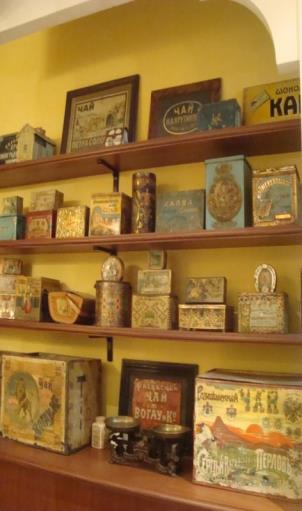 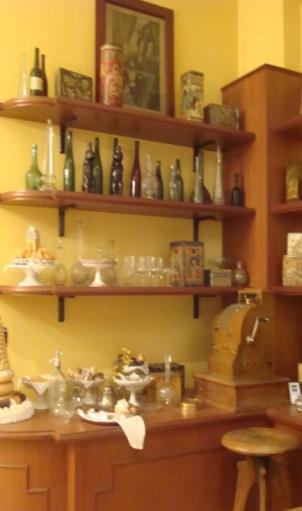 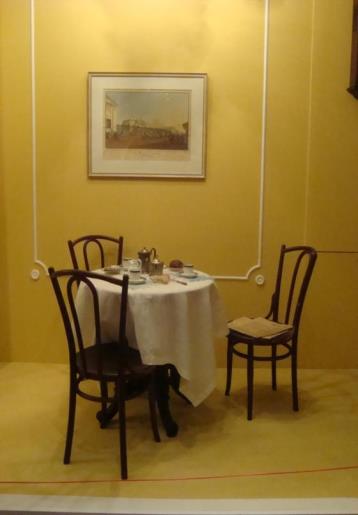 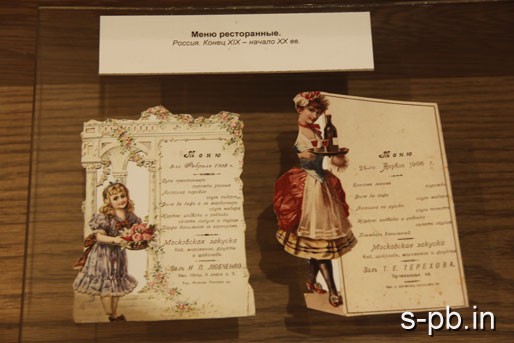 Особенное место в музее занимает коллекция самоваров всевозможных форм и размеров.
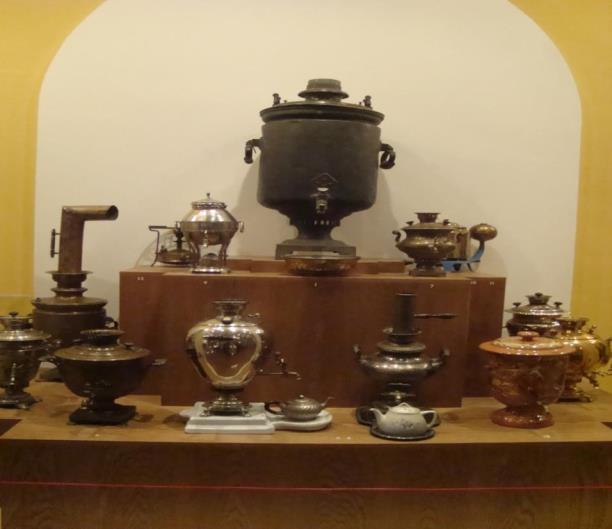 А также огромная коллекция старинной столовой посуды и кухонной утвари.
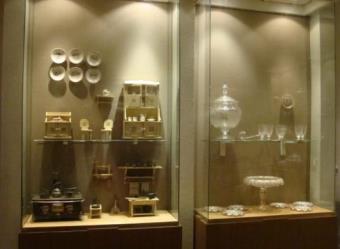 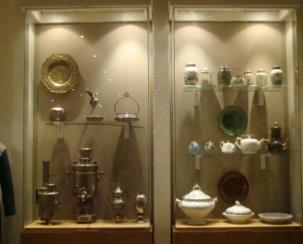 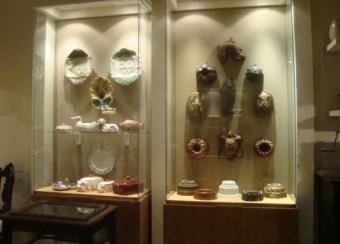 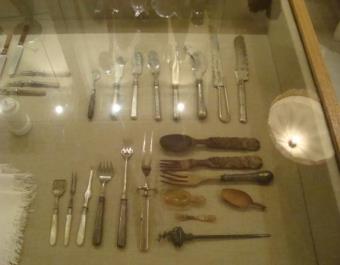 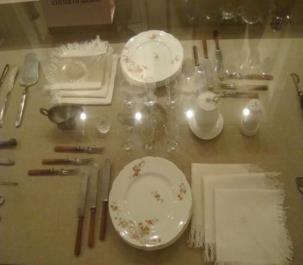 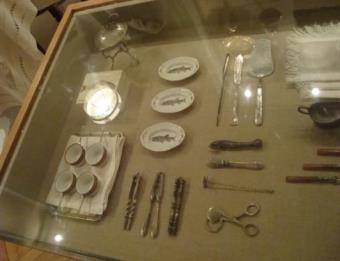 У человечества всегда был интерес к хлебу как к символическому продукту.
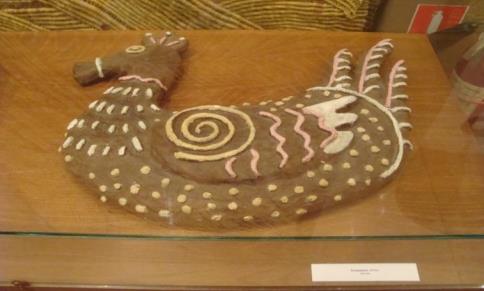 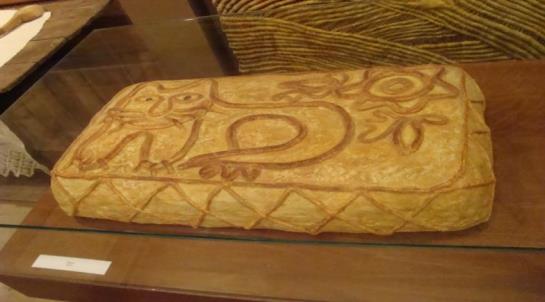 Хлеб позволяет подробно узнать о жизни людей, их жизненном укладе.
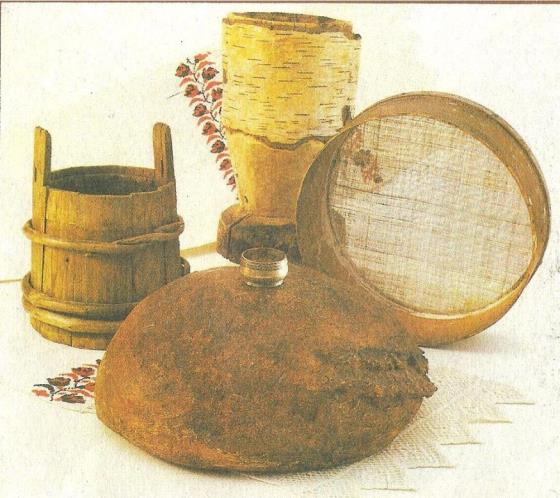 Когда техники не было вообще, или она только развивалась, хлеб являлся символом взаимоотношений человека с природой.
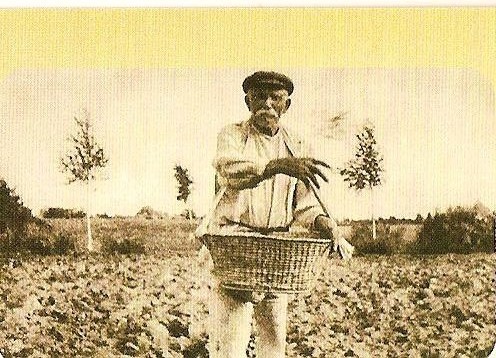 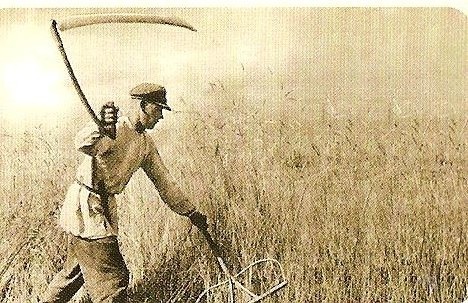 Жатва
Посев
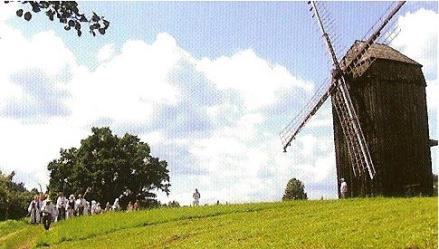 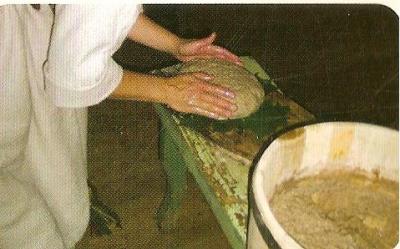 Помол
Замес хлеба
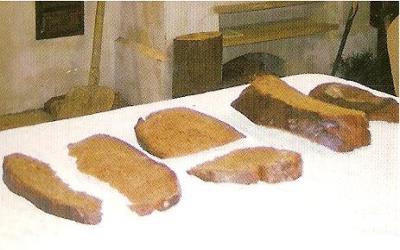 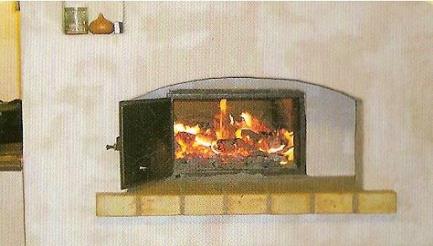 Выпекание
Нарезание
Хлебом с солью встречали:
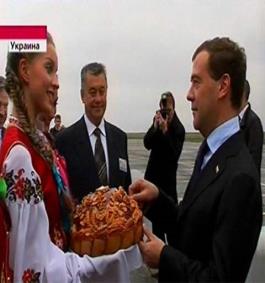 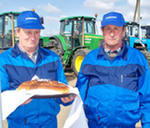 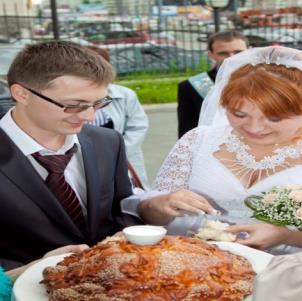 новый урожай
уважаемых гостей
жениха с невестой
Меняются времена, изменяется и культура выпечки хлеба. В музее выставлены фрагменты цеха городского хлебозавода, здесь есть возможность увидеть машины, помогающие людям печь хлеб.
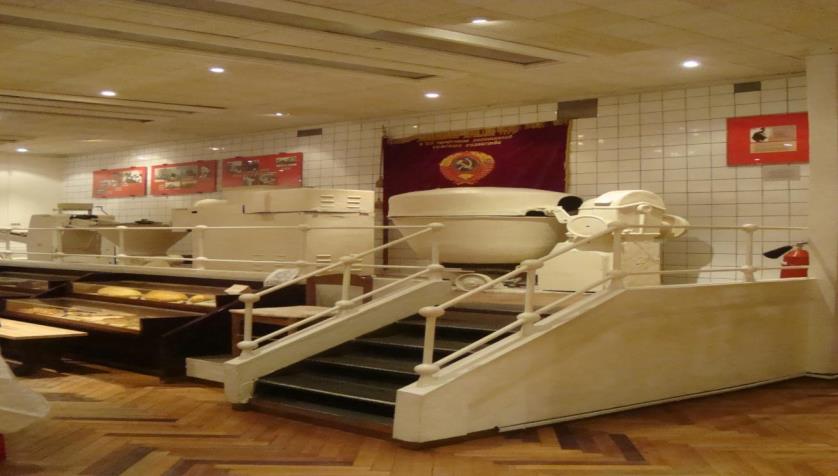 Здесь в витринах выставлены образцы продукции такого хлебозавода.
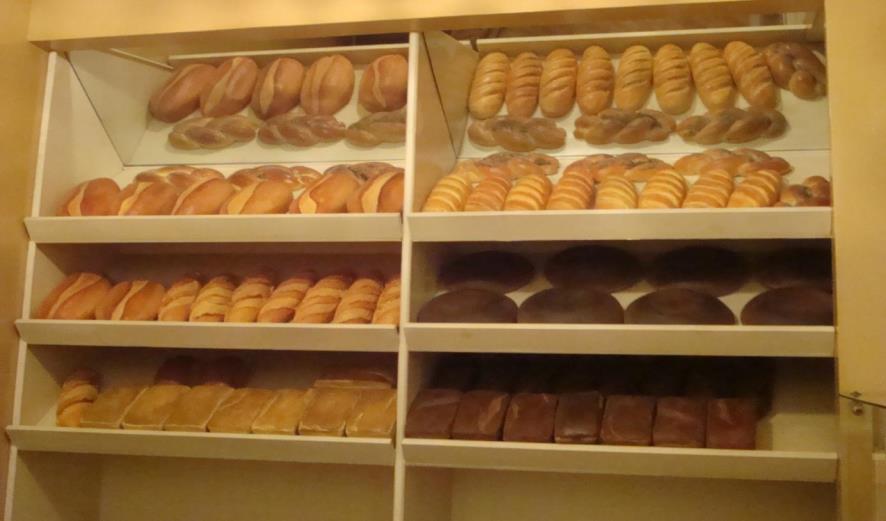 Всем знакомые изделия черного и белого хлеба...
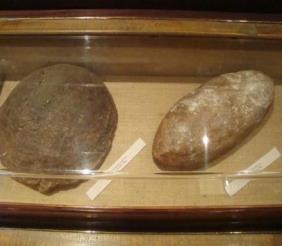 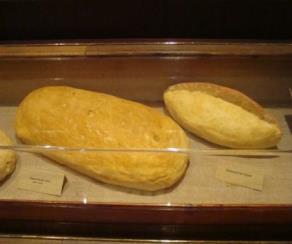 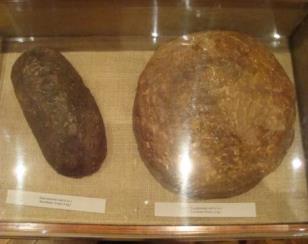 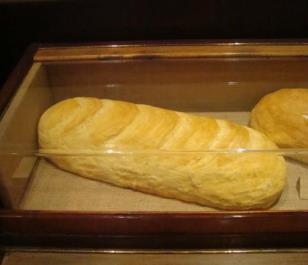 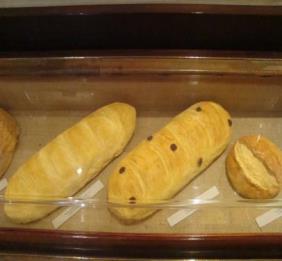 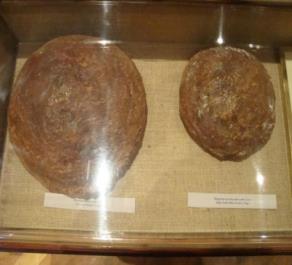 ...а также необычные кондитерские изделия с украшениями и начинками.
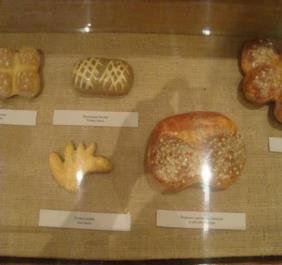 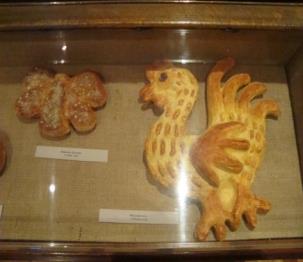 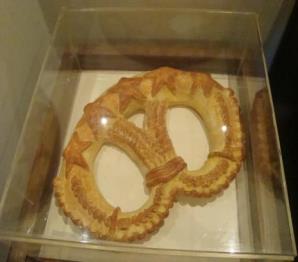 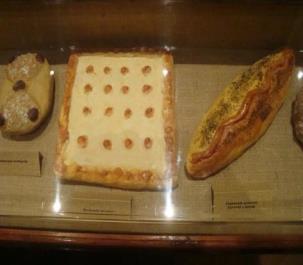 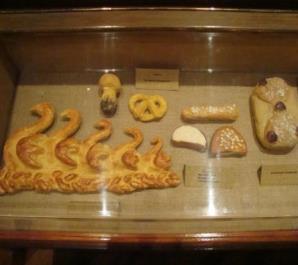 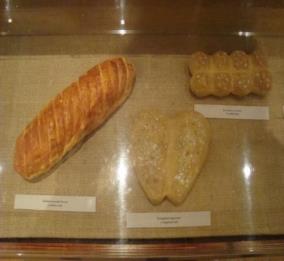 Особенное место среди прочих экспонатов музея занимают материалы, отражающие трагические моменты в истории Петербурга. В разделе, посвященном блокаде Ленинграда во время Великой Отечественной Войны, можно увидеть те самые 125 граммов хлеба, которые полагались каждому жителю города в день.
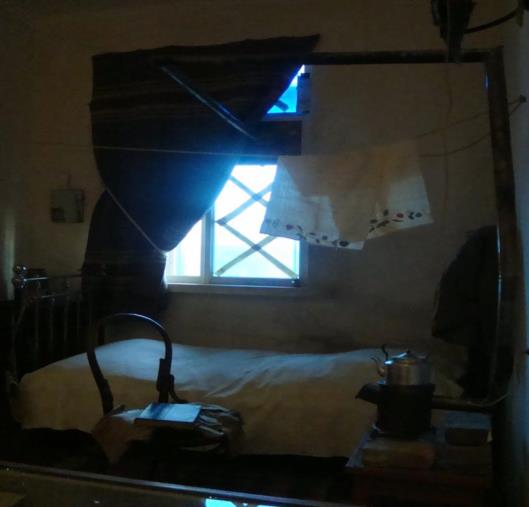 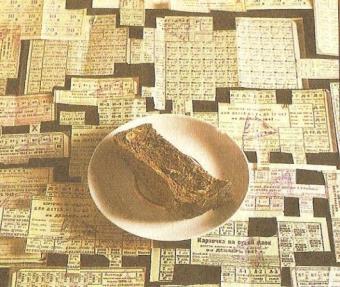 Этот хлеб мало похож на тот, что мы едим сейчас, он испечен по рецепту военного времени и состоит из мучной пыли, гидроцеллюлозы, жмыхов и овсяной муки.
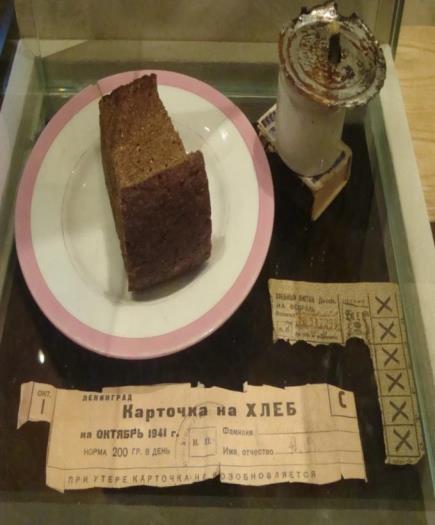 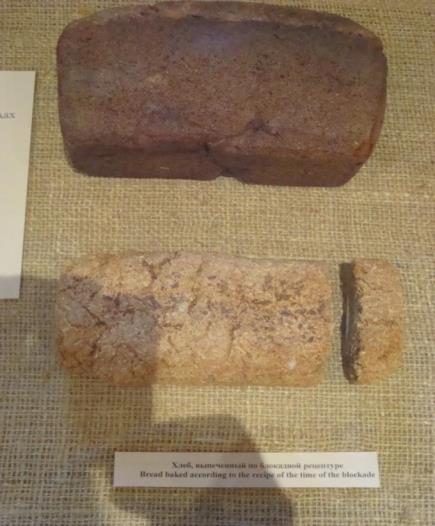 Голод,  недостаток хлеба, бомбежки повлекли за собой огромное количество смертей  и болезней.
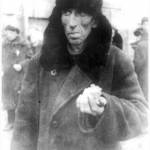 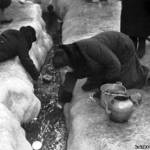 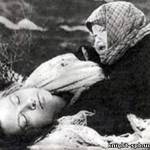 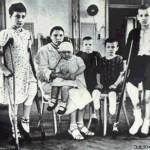 В залах музея вывешены плакаты и картины, напоминающие нам о цене хлеба.
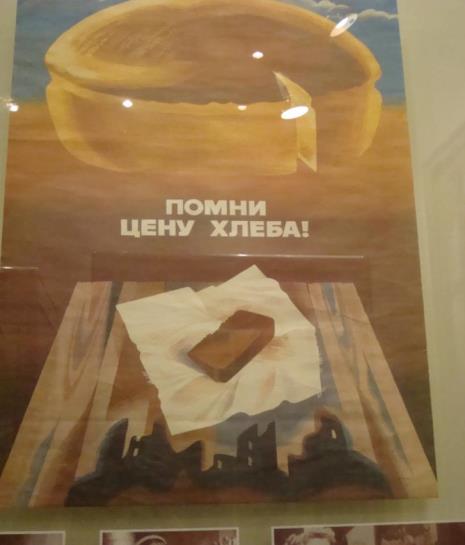 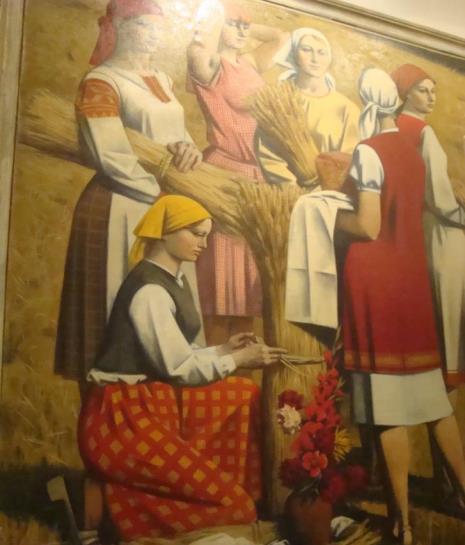 В конце экскурсии по музею мы можем увидеть «Булочную-кондитерскую», такую, какую мы могли недавно видеть на улицах нашего города.
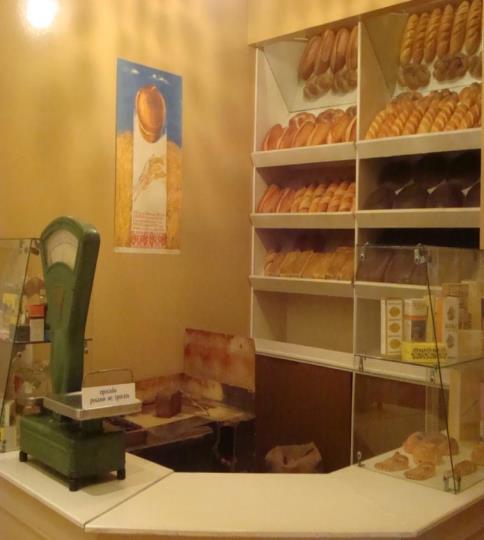 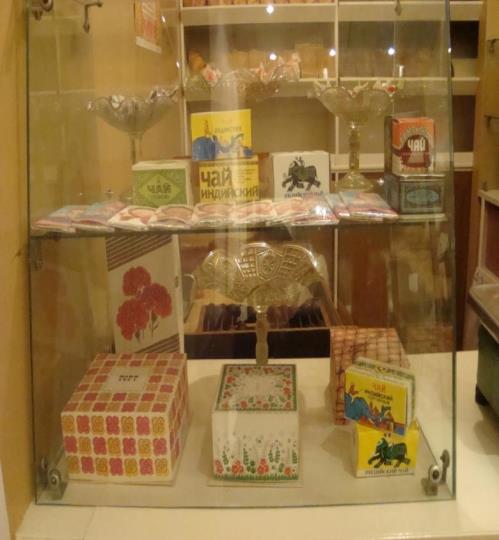 На витринах этого магазина мы видим знакомые  и незнакомые нам продукты.
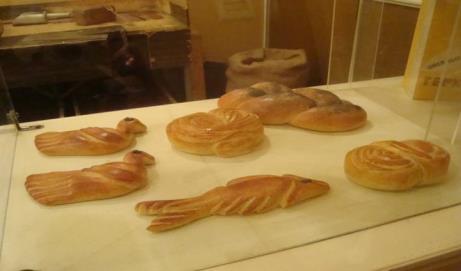 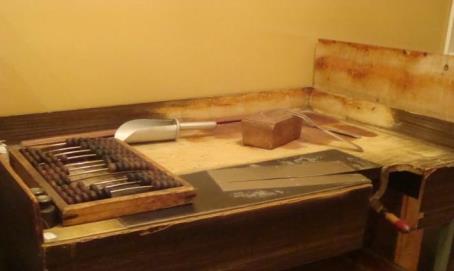 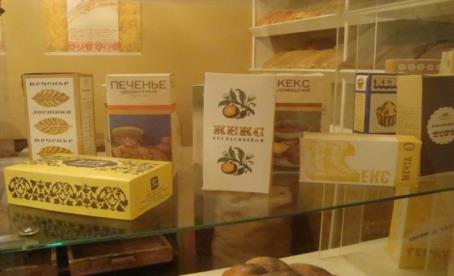 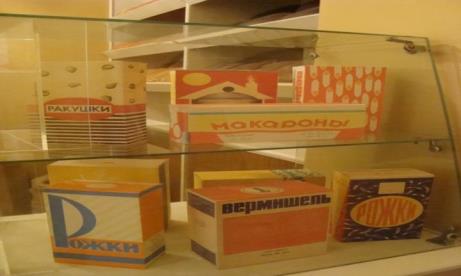 Уважайте труд хлеборобов и пекарей, самый мирный труд на земле!
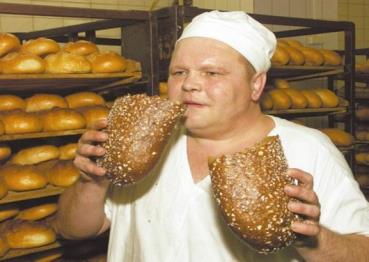 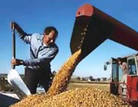 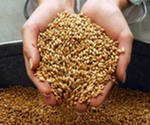 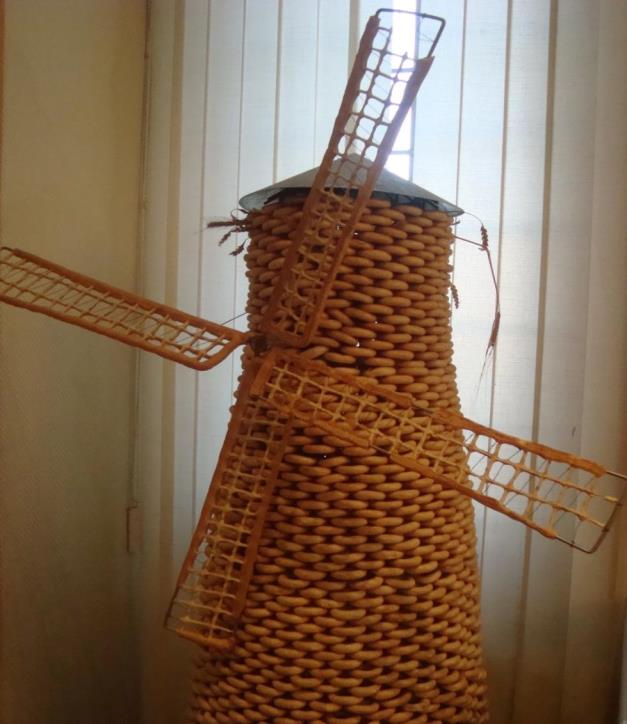 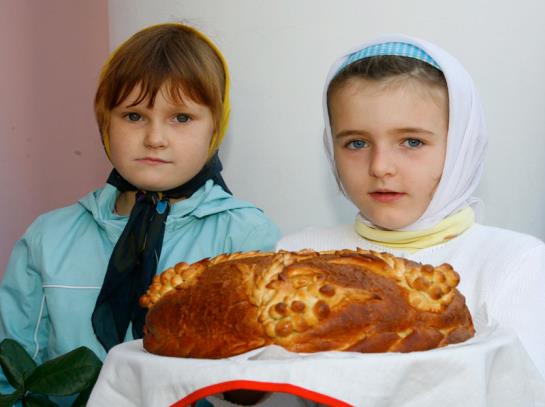 Добро пожаловать в музей хлеба!